Welcome tO THETier 2 COACHES’ MEETing!
GETTING STARTED:

Update your display name in Zoom to read: [Your School], [Your Name] (e.g., Eastside HS, Joe Clark)
Complete the Attendance Survey
Bookmark link to find training resources at : SEB PBIS Tier 2 Academy 
Google drive 

In the chat, please share with me links to  your 2023-2024 TIER 2 TEAM FOLDER (if new)
~15%
[Speaker Notes: LINKS for today: 

Attendance Survey
Evaluation Survey

EDC Website for SEB Academy 
https://sebacademy.edc.org/

Google link to folder: 
PBIS (SEB) Academy Tier 2 Year 2 2023-2024 - Google drive]
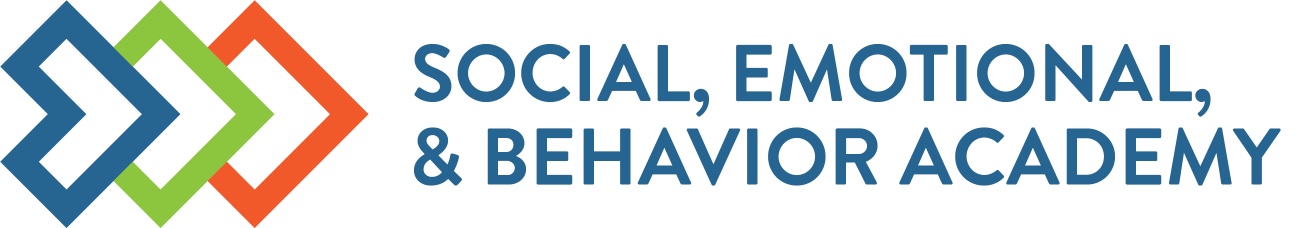 PBIS Coaching MeetingTIER 2, Year 2December 2023
Marcie Handler  

with support from EDC, NEPBIS Network, May Institute & Broad Reach Consulting
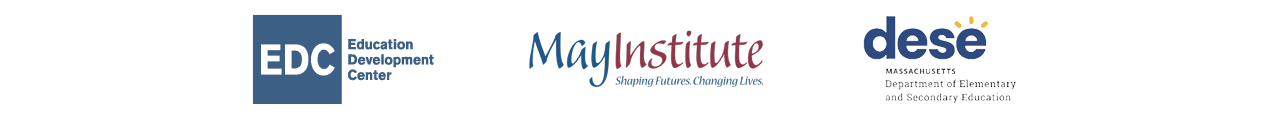 [Speaker Notes: Add trainer names for your event]
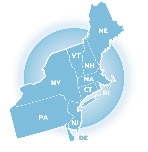 ACKNOWLEDGEMENTS
PBIS.org
Northeast PBIS Network (nepbis.org)
Michigan Integrated Behavior & Learning Support Initiative
FLPBIS
Missouri PBIS
Midwest PBIS Network
Drs. Leanne Hawken, Deanne Crone, & Rob Horner

CASEL
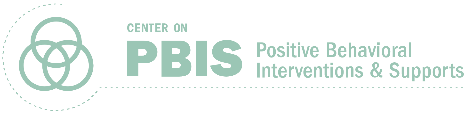 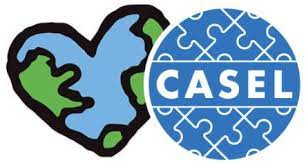 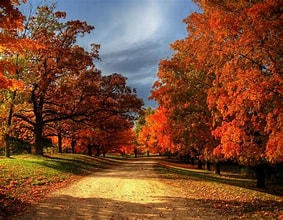 Expect to Connect!
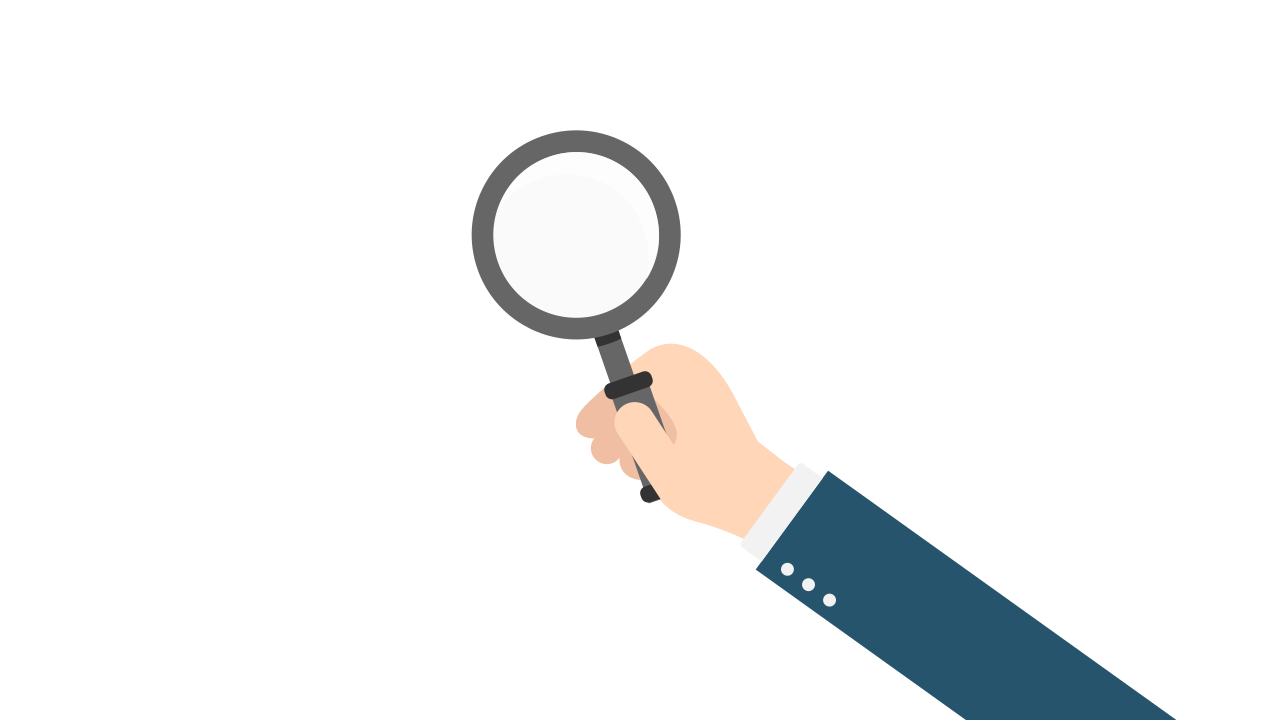 EXPECTATIONS
[Speaker Notes: Taking CARE of…]
LEGEND
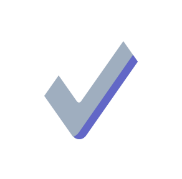 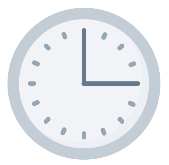 Example
Timing
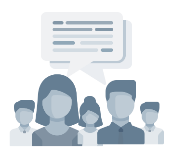 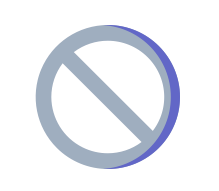 Activity
Non-example
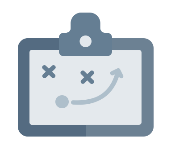 Guidelines
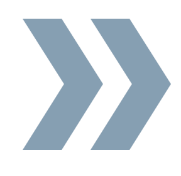 Preview
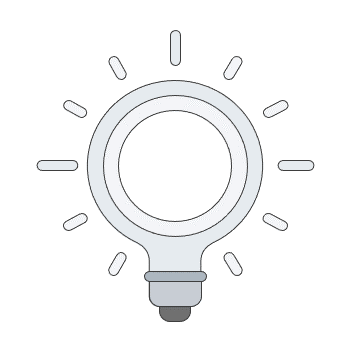 Big Idea
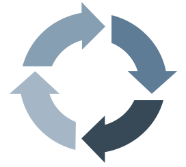 Review
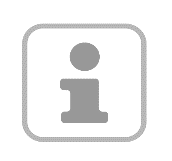 Organization
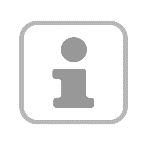 PBIS MEETING DATES – for us!
Coaching Meetings / Peer Share Calls (9-11am)*
Thursday, October 5, 2023
Thursday, November 2, 2023
Tuesday, December 5, 2023
Thursday, January 4, 2024
Thursday, February 1, 2024
Tuesday, March 5, 2024
Thursday, April 4, 2024 – considering 4/2 or 4/11
Thursday, June 6, 2024

* Meetings may end at 10:30am to provide additional opportunities for school specific technical assistance.
TA
Fall Connection 
Winter Connection (12/19, 12/14 midday, 12/11)

Spring Connection 
* Individual meetings will be scheduled in April/May for Tier 2 TFI self-assessments.
Websitehttps://sebacademy.edc.org
SEB Academy Updates
SEB ACADEMY Upcoming Events
Webinar 10/17 - Screening and Surveys
November PSC series on Tier 2 – 11/9, 11/14, 11/30
Webinar 11/16, 3-4:30pm: MTSS through an Equity Lens

Webinar 12/12, 9:30-11: High Leverage Classroom Practices
     (review on “new” for other team members)
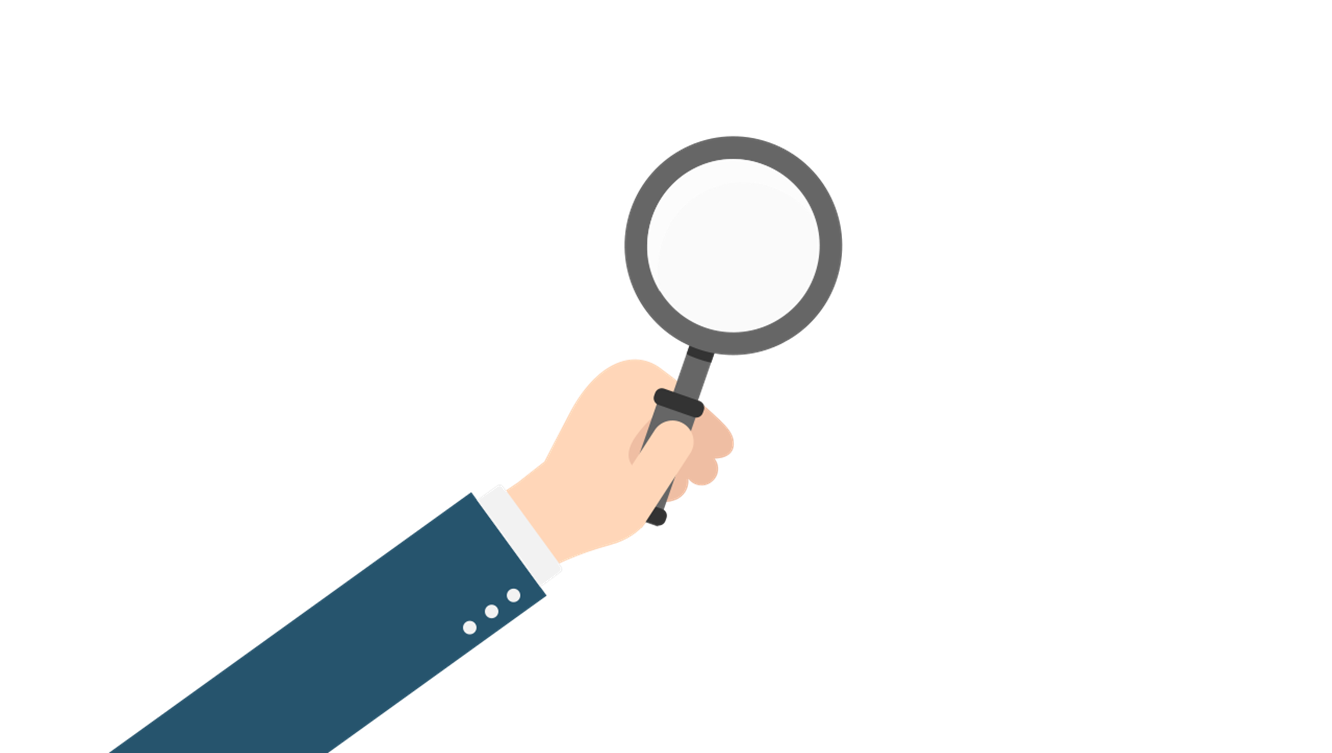 [Speaker Notes: TRAINER NOTE: Please share the website address  https://sebacademy.edc.org]
NEW RESOURCES
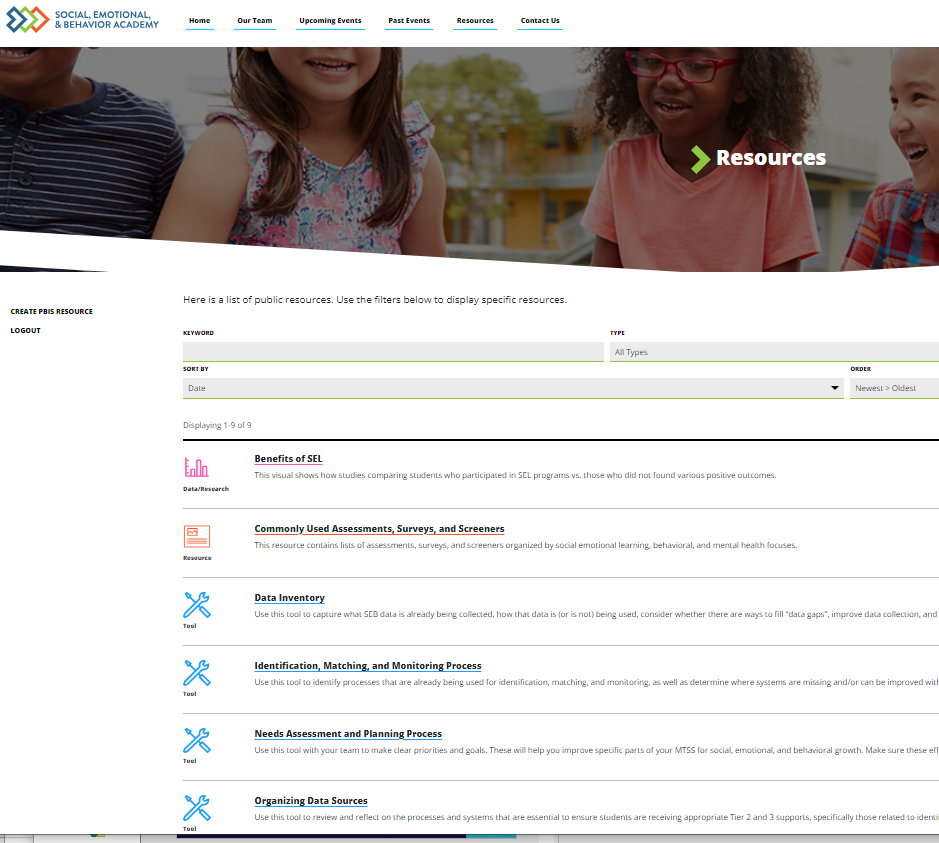 RESOURCES:
 
https://sebacademy.edc.org/list-of-pbis-resources

Needs Assessment and Planning Process
HELPFUL RESOURCES
RESOURCES:
Expert Instruction Podcast: The Who Why How of Tier 2 Decision Making
Measuring Fidelity of Tier 2 Systems and Practices

Multi-tiered system of supports in the classroom (see Tier 2) 
Video example of a TIPS Tier 2/3 Meeting
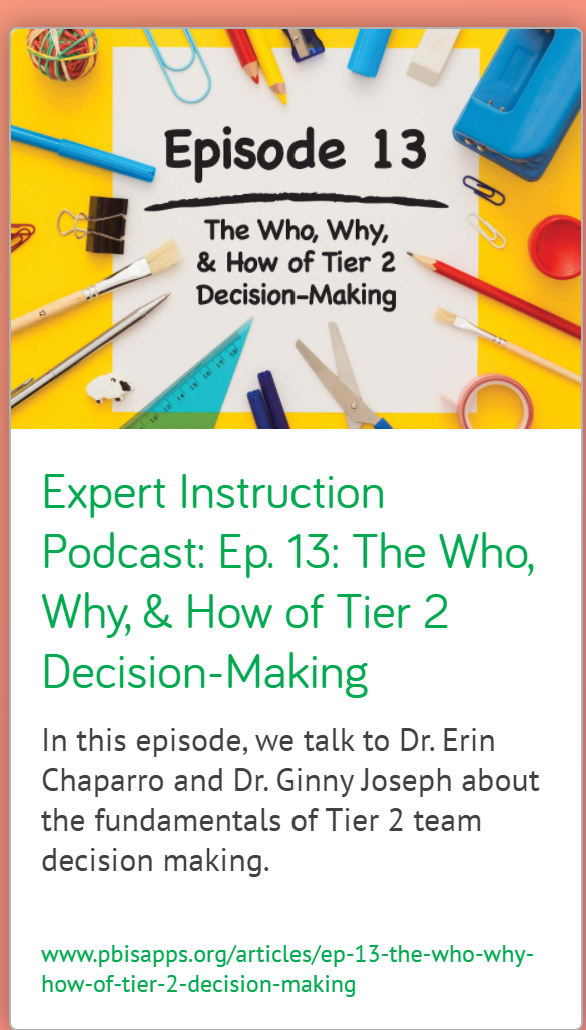 [Speaker Notes: Update]
Agenda & Coaches' Tasks
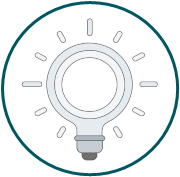 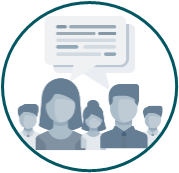 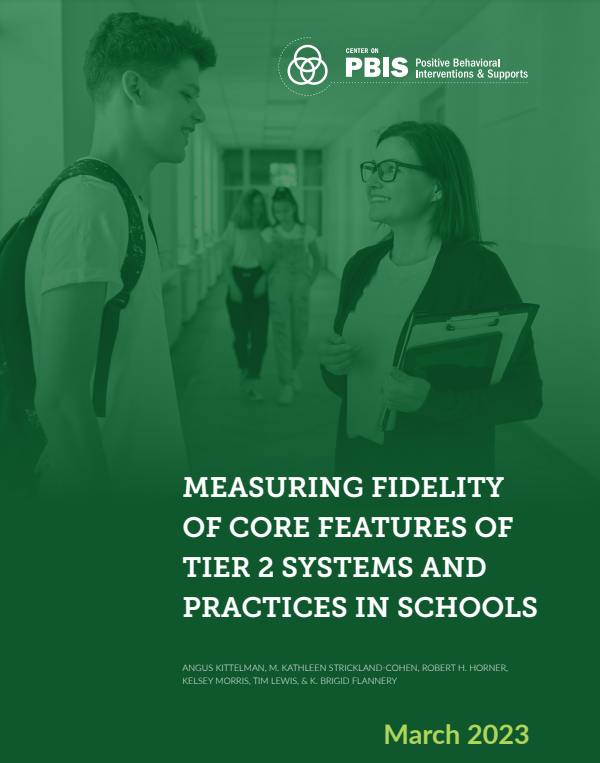 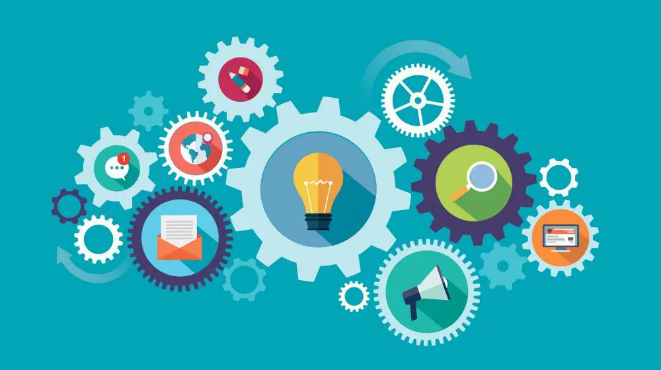 Resources:Measuring Fidelity of Tier 2 Systems and Practices
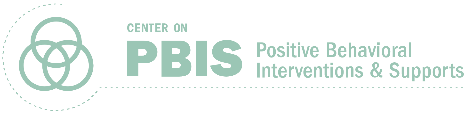 [Speaker Notes: Measuring Fidelity of Tier 2 Systems and Practices
https://assets-global.website-files.com/5d3725188825e071f1670246/641c7addc35f27e4ccbd4452_Measuring%20Fidelity%20of%20Core%20Features%20of%20Tier%202%20Systems%20and%20Practices%20in%20Schools%20(1).pdf]
TEAM FOUNDATION QUICK CHECK
Which features are in place? 
What barriers have you encountered? 
How can they be navigated/changed?
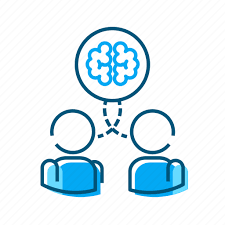 Representative Team
(admin, behavior specialist, coordinators, T1)
Effective and efficient action plan
Communication routines     (Across teams? Regarding referred students? Students receiving supports?)
Family/Student Feedback
Scheduled meetings with agendas and roles
Identified goals
TEAM STRUCTURES
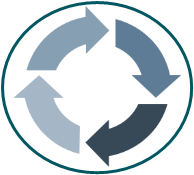 Review team membership; if needed, invite new team members to make it representative 

Start a 2023-2024 action planning document or revisit            the one from last year

Discuss GOALS for the year (guided by self-assessments like TFI, needs assessment, CICO tool).

Establish a regular (monthly) team meeting schedule 

https://sebacademy.edc.org/list-of-pbis-resources
Have you completed and shared this doc?
[Speaker Notes: Find action plan templates, team membership and meeting schedule tool under “pbis resources” on the website 
https://sebacademy.edc.org/list-of-pbis-resources

https://sebacademy.edc.org/tier-2-team-profile-and-meeting-schedule]
3-Tiered System of Support 
Necessary Conversations (Teams)
Universal
Team
Problem Solving Team
Tertiary Systems Team
Targeted Systems Team
Plans SW & class-wide supports
Standing team; uses FBA/BIP process for one youth at a time
Uses Process data; determines overall intervention effectiveness
Uses process data; determines overall intervention effectiveness
WORKING SMARTER
ACTIVITY
How does the Tier 2 Team ‘fit’ with other teams?
How do your teams work together to support students and staff?
[Speaker Notes: If you’re in a smaller school, you may want to use an existing team as your Tier 2 team.
Your Tier 2 team could be the same or a subset of your Tier 1 team. 

Tier 2 teams are often smaller than Tier 1 teams (4-6 members). Dedicate one meeting per month to Tier 2 systems.
Or Tier 2 team could be your existing problem solving team.
Or you may want a separate team to oversee the development and implementation of Tier 2 interventions and systems and have a separate Tier 2 team, especially if you are in a large school with a variety of Tier 2 interventions to coordinate and monitor.]
Working Smarter at Tier 2
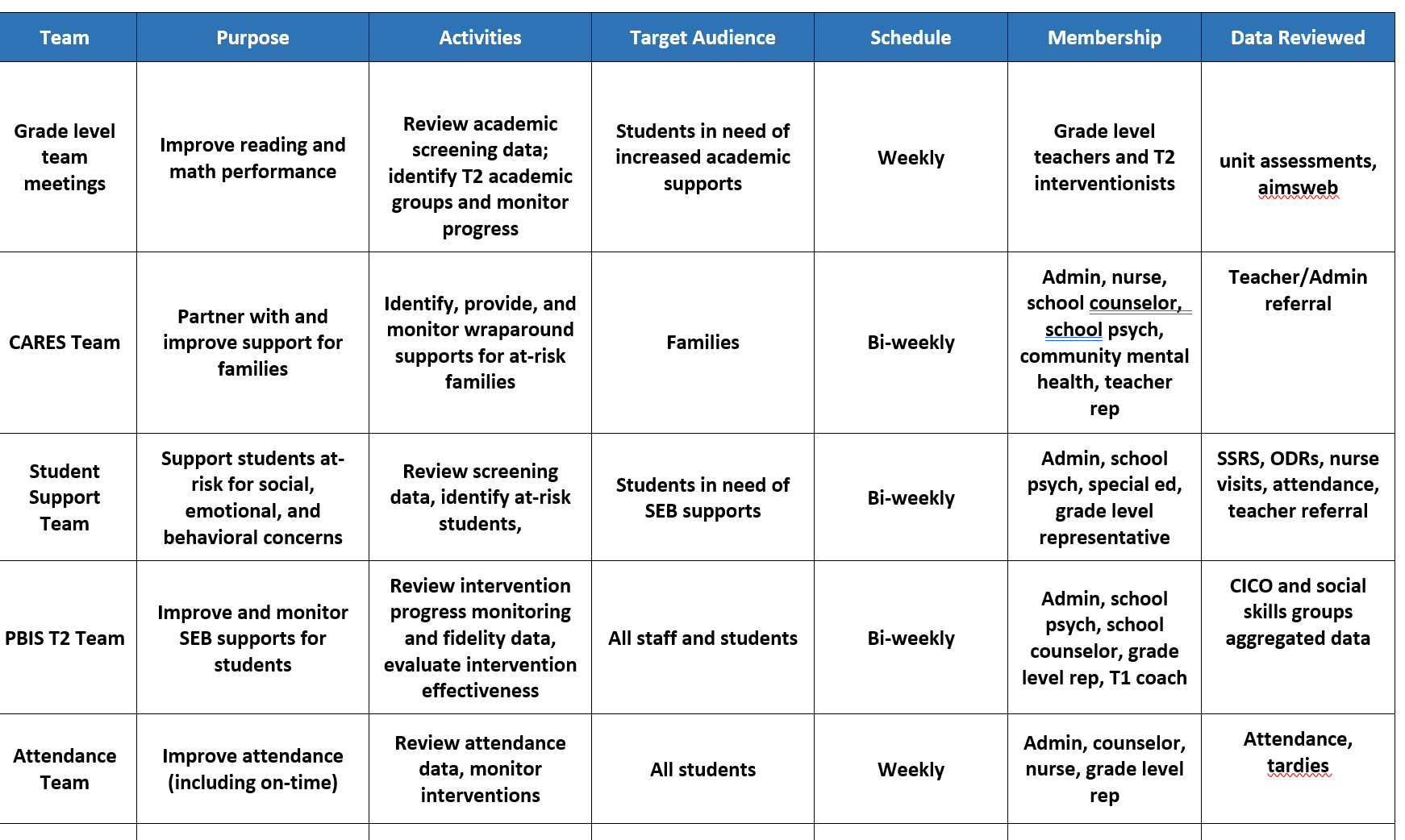 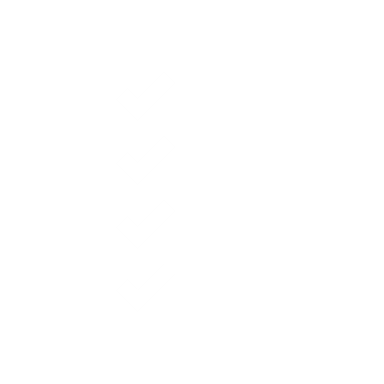 BUILD SYSTEMS: TIER 2 ANNUAL PLANNING
Communication Plans
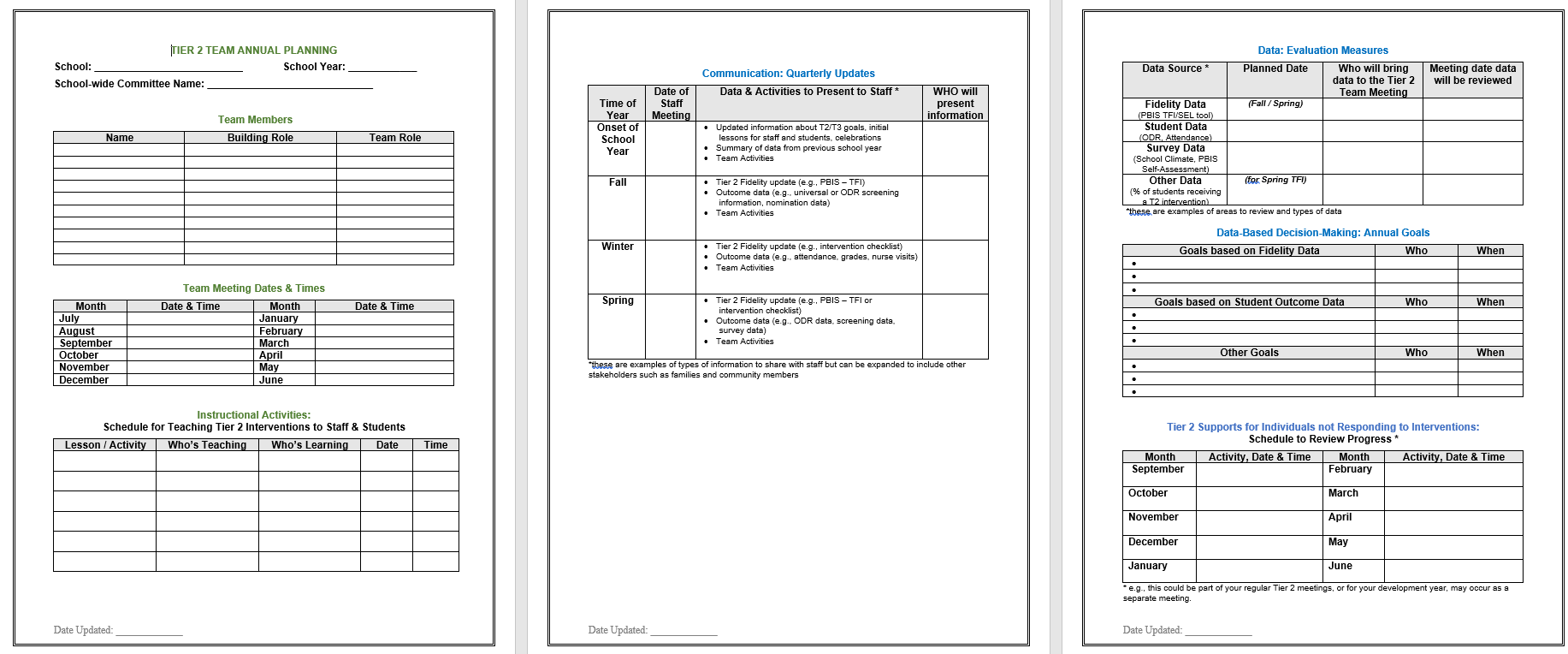 Evaluation Measures
Team 
Info
Annual Goals
Tier 2 Student Follow Up
Communication
Teaching T2 Routines
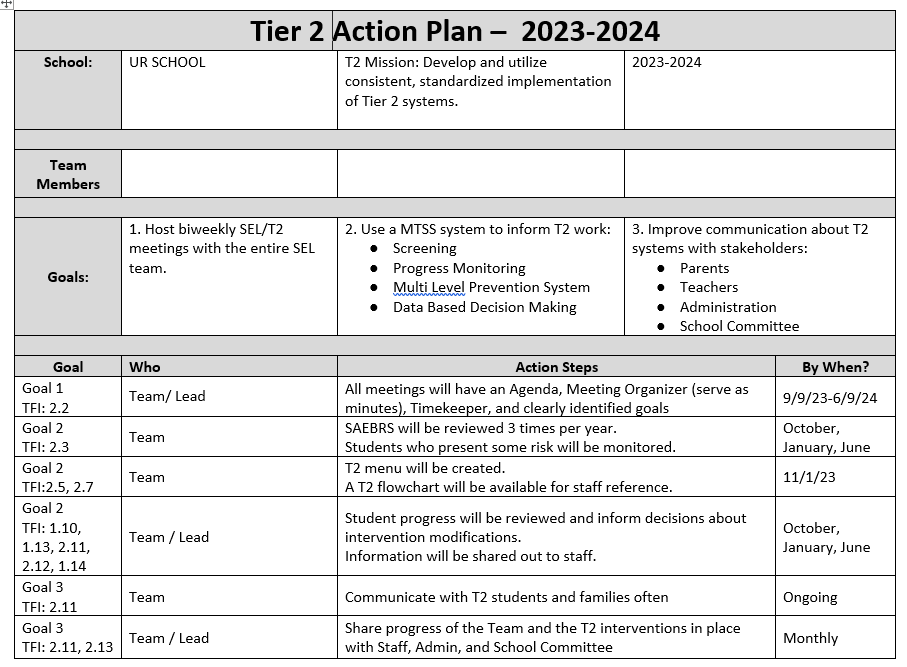 Sample Action Plan
NOVEMBER: REVIEW METHODS TO IDENTIFY STUDENTS
Share examples of your school’s Nomination / request for assistance form (RFA) (3 examples)
Share examples of your school’s Data decision Guidelines 
Share example of your school’s Screening process (if applicable)

DISCUSS: Common themes, barriers to implementation 


https://sebacademy.edc.org/list-of-pbis-resources
Questions?
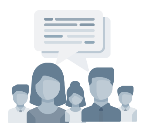 [Speaker Notes: Last month we shared examples from BCS
Who else will share this month?]
ADDITIONAL RESOURCES
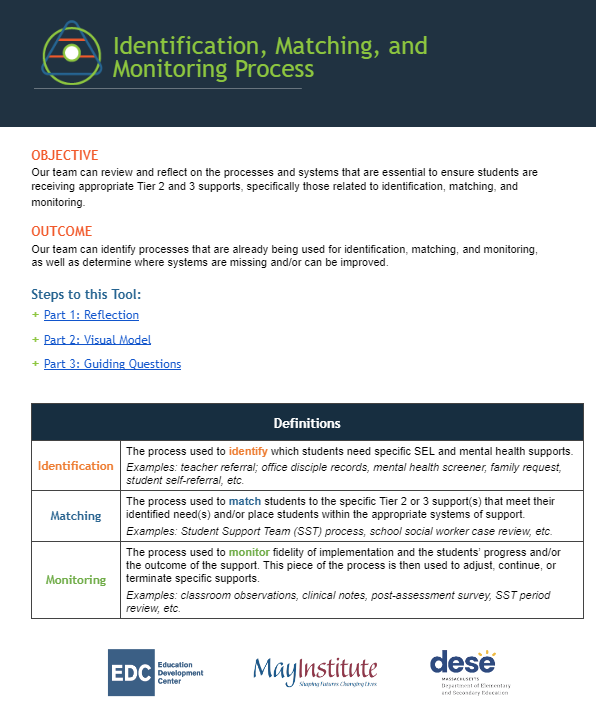 https://sebacademy.edc.org/identification-matching-and-monitoring-process

Guidance for Systematic Screening: Lessons Learned from Practitioners 

Selecting a Universal Behavior Screening Tool: Questions to Consider
[Speaker Notes: RESOURCES

Identification, Matching, and Monitoring Process
https://sebacademy.edc.org/identification-matching-and-monitoring-process
or
https://docs.google.com/document/d/1iF5paaTaJdyiW5KCVNdsKTdzJF1rvPobXyBc-K7LGu4/edit?usp=drive_link]
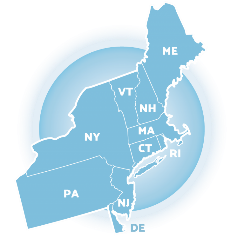 Glows & Grows:Tier 2 Foundational Systems to support  Implementation
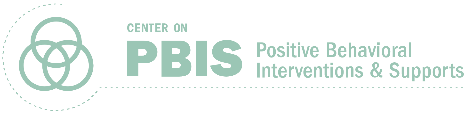 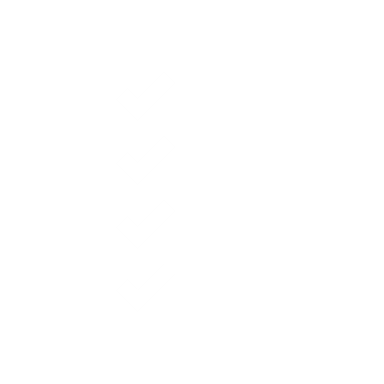 BUILD SYSTEMS: TIER 2 ANNUAL PLANNING
Communication Plans
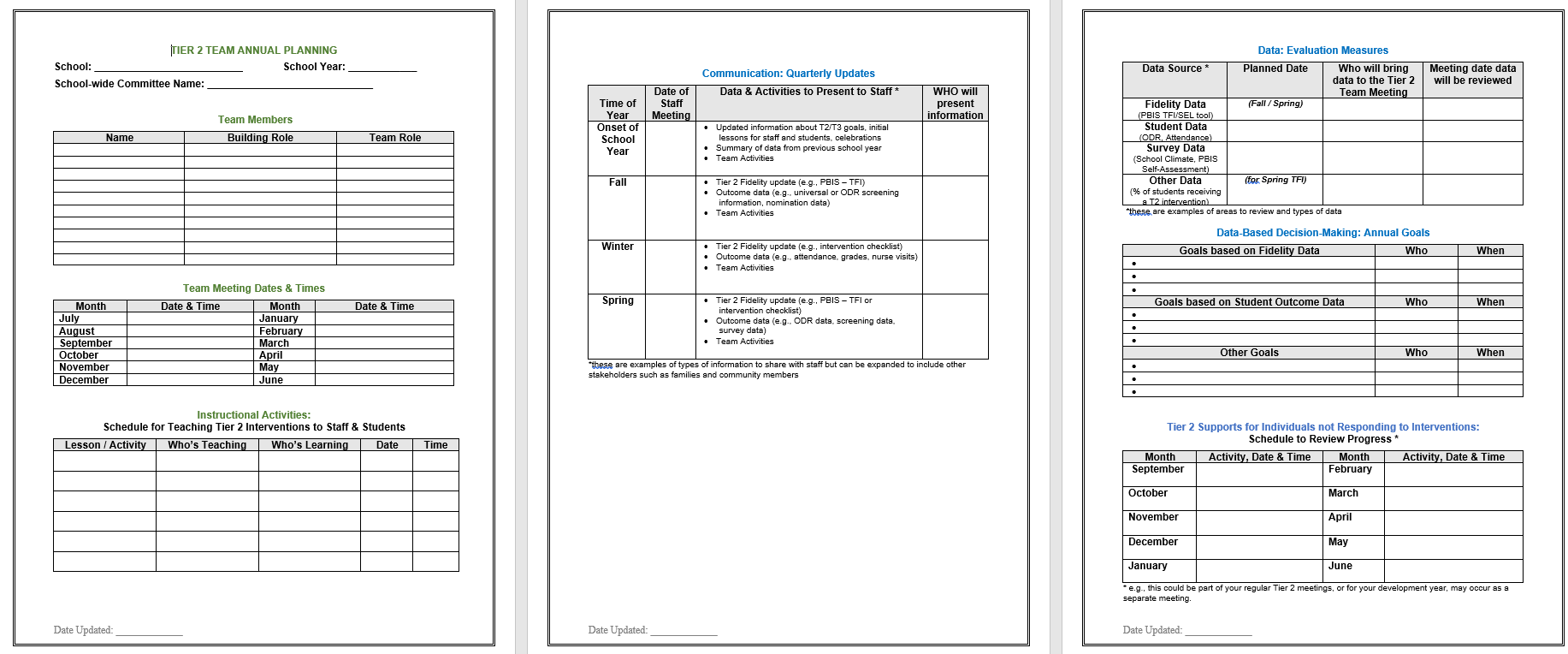 Evaluation Measures
Team 
Info
Annual Goals
Tier 2 Student Follow Up
Communication
Teaching T2 Routines
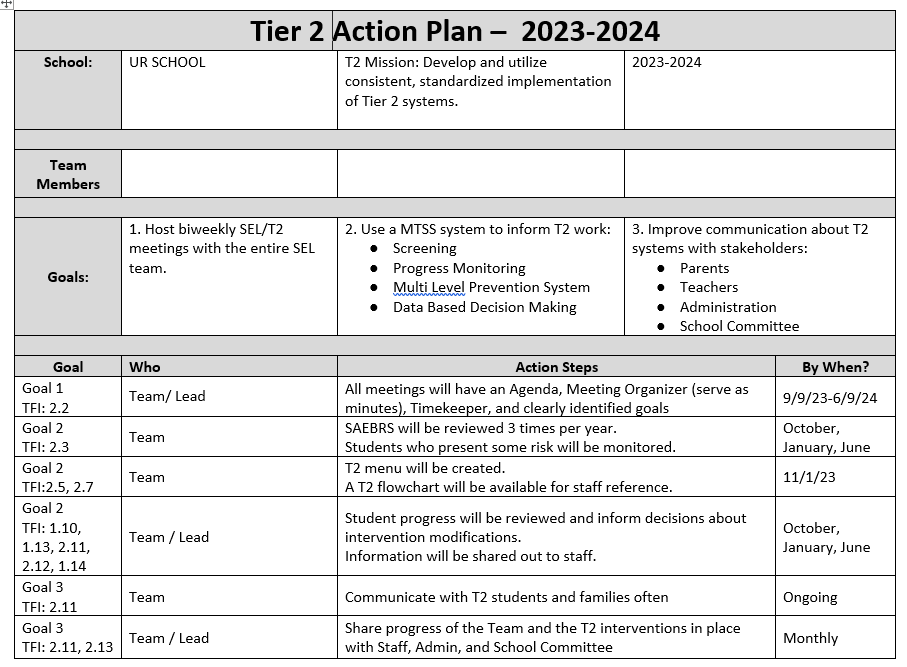 Sample Action Plan
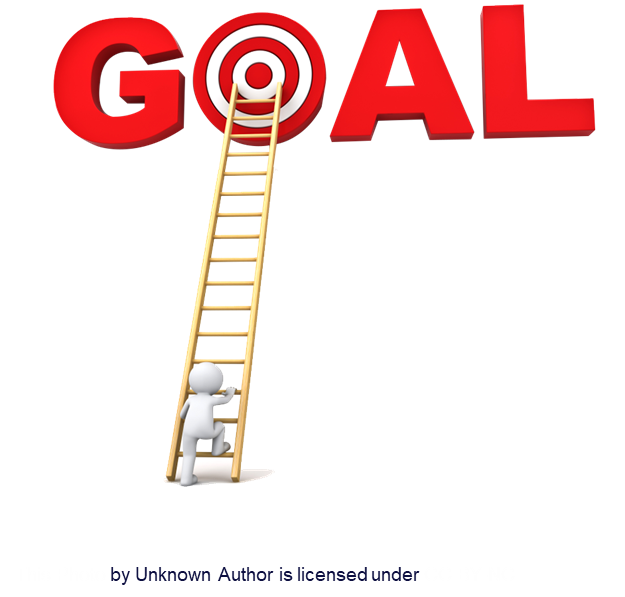 ACTIVITY & DISCUSSION: GLOWS & GROWS
Add to our shared doc 1-3 of your GOALS or GOAL AREAS

Tier 2 organizational systems
Consider: 
Teaming
Data systems
PD / roll out to staff, students, and families

Share: 
What barriers are you experiencing?
Add to our shared doc
Thumbs up/down
Independent Jot / Gallery
1 minute
5 minutes
[Speaker Notes: https://docs.google.com/presentation/d/1cs8kepbXc1DDpL8440wTcwUHu0BRGgBxgPKTZPhIauI/edit?usp=drive_link]
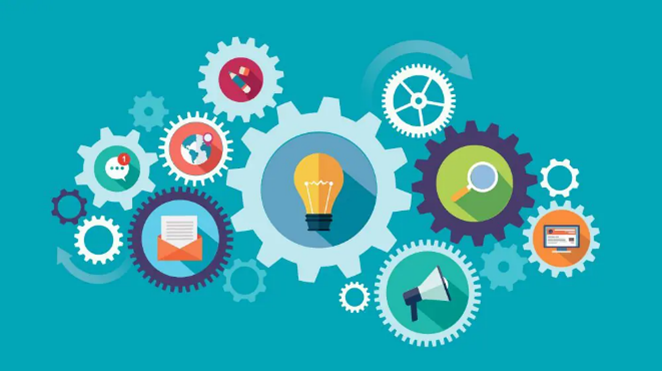 RESOURCES
RESOURCES:
Video example of a TIPS Tier 2/3 Meeting

Expert Instruction Podcast: The Who Why How of Tier 2 Decision Making 

Multi-tiered system of supports in the classroom (see Tier 2)
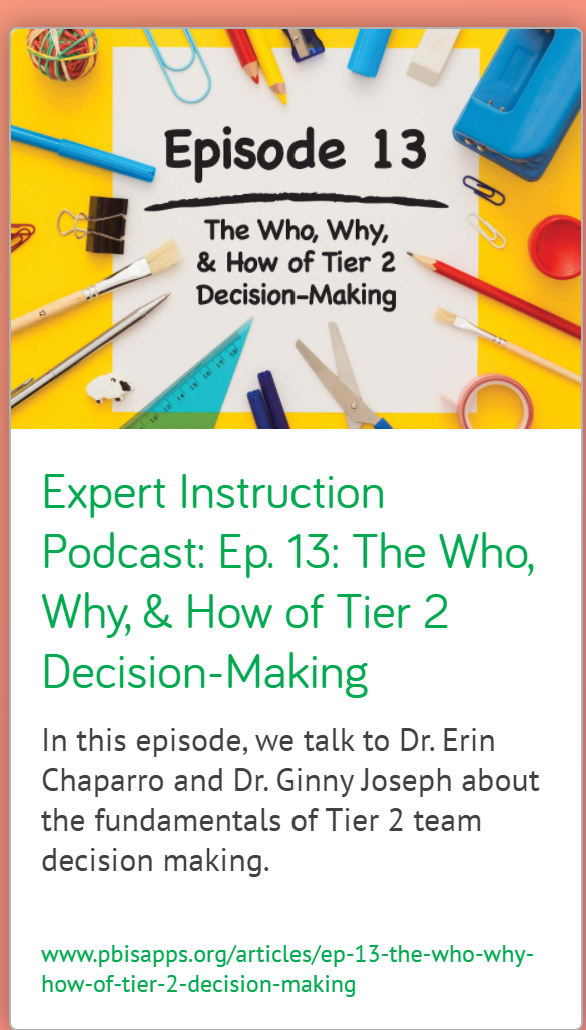 [Speaker Notes: Update]
Tier 2 FOUNDATION STEPS
Establish a representative T2 leadership team
1
Develop an equitable process for matching student need to practices
6
Develop a collaborative process for identifying students
2
Develop a process for progress monitoring, data-based decision rules
7
Evaluate, select and adopt culturally appropriate tier 2 practices
3
Develop procedures for modifying/ adjusting implementation
8
Develop a process to install selected practices
4
Develop evaluation routines for fidelity and outcome data
9
Develop procedures to train staff and students; partner with families and community
5
Document and share routines, practices, and policies
10
[Speaker Notes: COACHES: 
Seeing all of these steps can be uncomfortable or overwhelming – the goal is to walk away with an understanding of the elements and need to prioritize time and resources to get the steps achieved over a period of time.]
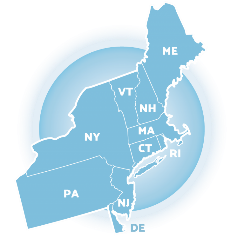 Big Ideas Check In: Establishing routines for the team process
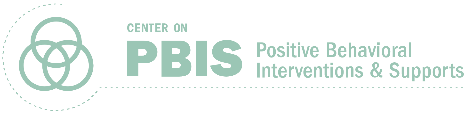 TOOLS / RESOURCES
Video example of a TIPS Tier 2/3 Meeting


TOOLS TO MONITOR PROGRESS FOLDER

Tier 2 Meeting Organizer
Behavior Progress Monitoring by GROUP
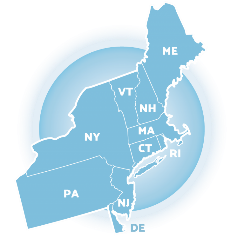 Big Ideas Check In: Match to Intervention
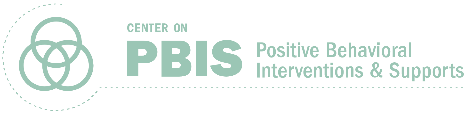 TARGETED INTERVENTIONS ORGANIZER
Systems
Purpose : 
Document and evaluate current interventions 
Determine whether targeted interventions 
1) meet the needs of students, and
2) are implemented systematically 

+ ENHANCED Communication
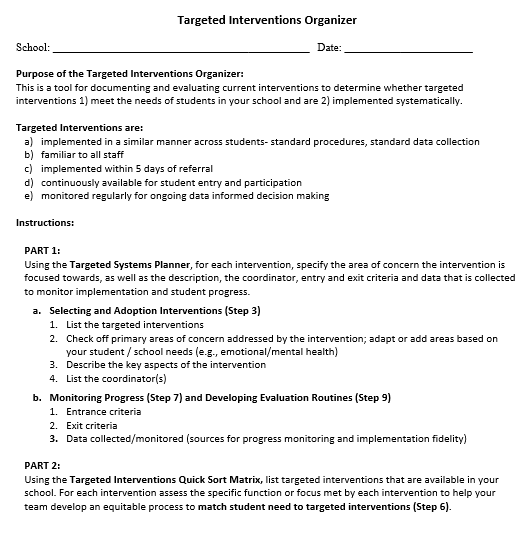 [Speaker Notes: The Targeted Interventions ORGANIZER gives teams some guidance to document and evaluate their current interventions. 

During this process, we try to consider “fit” and “resources” in order to enhance, eliminate, or add interventions. 

By establishing SYSTEMS, teams will be able to evaluate how meaningful and effective the interventions, if aspects need to be refined for them to work better, and what other interventions might be needed to address student needs.]
Practices
Considering Functionand Skill
When selecting appropriate Tier 2 practices
Targeted Interventions Matrix
Do the interventions we have in place provide a range of function-based supports? 

Are there additional interventions we should add to meet the needs of our students?
JANUARY: MATCH TO INTERVENTION
1. “BRING” / SHARE your school’s Targeted Intervention Organizer

2. Share examples of your T2 INTERVENTION CHECKLIST -  self-assess systems/features  
        e.g., CICO Rollout or CICO Self-Assessment

3. ADAPTING CICO to match to need

DISCUSS: Common themes, barriers to implementation 
https://sebacademy.edc.org/list-of-pbis-resources
Questions?
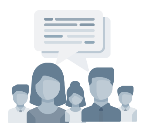 [Speaker Notes: Targeted Intervention Organizer - Elmwood example?]
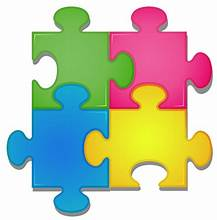 BREAKOUT ROOM ACTIVITY: TIER 2 IN THE CLASSROOM
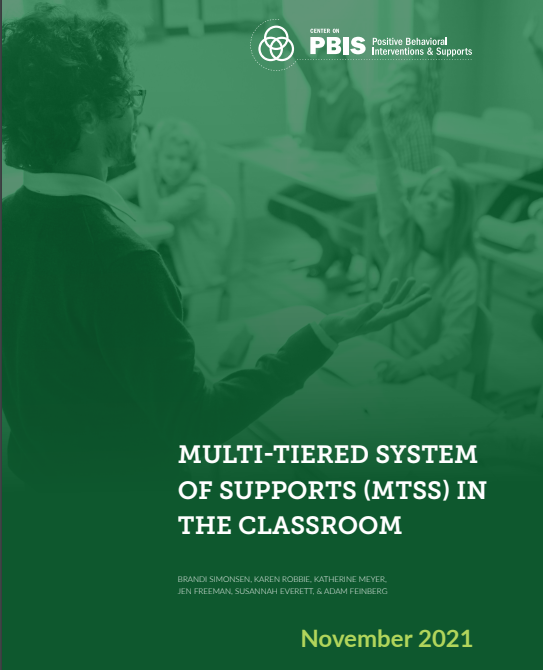 https://www.pbis.org/resource/multi-tiered-system-of-supports-mtss-in-the-classroom
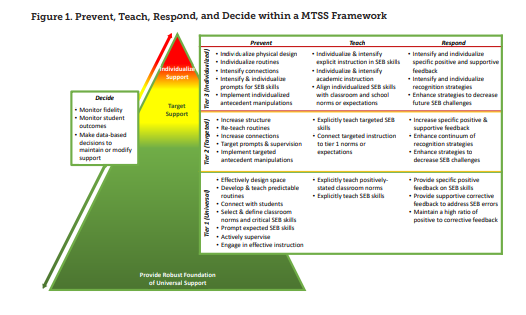 20 minutes
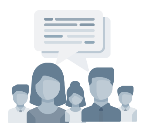 Preview page 5
[Speaker Notes: https://www.pbis.org/resource/multi-tiered-system-of-supports-mtss-in-the-classroom]
1:1 Coaching Support 
or 
Team Support
WINTER Technical Assistance (TA)SCHEDULE DATES / SET GOALS
Establish
Routines
Work 
smarter!
Review 
Practices
Data-based Decisions
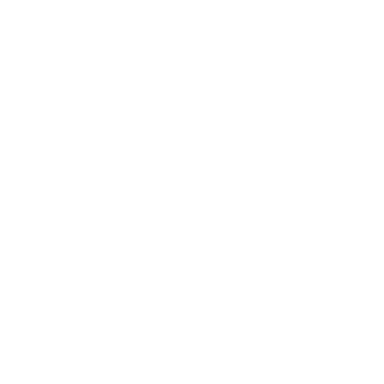 Problem solve barriers
Evaluate
outcomes
[Speaker Notes: Fall Objectives – Establishing systems: 1) self-reflection 2) set annual goals 3) fidelity of organizational systems / routines

Winter Objectives – Practices: 1) using data to identify what students need Tier 2 support, 2) matching need to intervention options, and 3) identifying gaps and designing plans to building out your intervention options

Spring Objective - Evaluation: 1) evaluating student progress, 2) intervention fidelity, 3) effectiveness of the intervention]
Communicate Interest in Topic Areas
WINTER Coaches Meeting
BIG IDEAS
Matching & Selecting Tier 2 Practices
Evaluating T2 outcomes

Discussion Topics: 
Data-based decisions (e.g., using the T2/T3 monitoring tool, when to continue/modify) 
Evidence-based interventions (e.g., CBI, Skills Groups, Check and Connect, Mentoring)
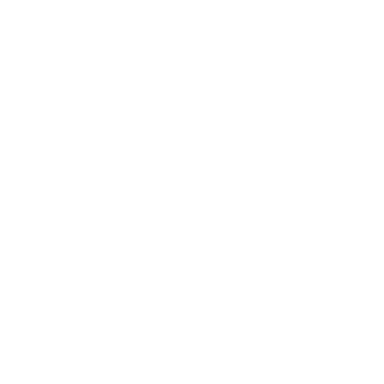 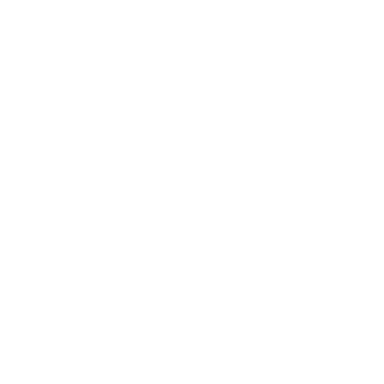 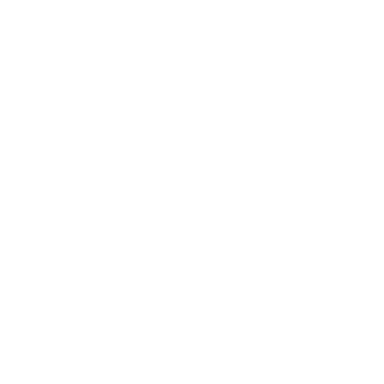 [Speaker Notes: UP NEXT: 

Data based decisions – when progress monitoring indicates the need for modifications 
Selecting T2 EBP 
Classroom Practices, CICO, Skills Instruction 
CICO adaptations 
Skills Groups 
CBI – Cognitive Behavioral Interventions (e.g., REP, BRISK)
Connections 
Mentoring]
ACTIVITY: SELF-ASSESS TIER 2 TFI (WINTER)
Login to www.pbisapps.org
Click on PBIS assessments, then “open survey window.”
Click on SWPBIS TFI 2.1; “take survey”
Choose today’s date, team members 	w/o coach, and no walkthrough 
Complete only Tier 2 items as a team 
	(2.1-2.13)
Add priority items to your action plan
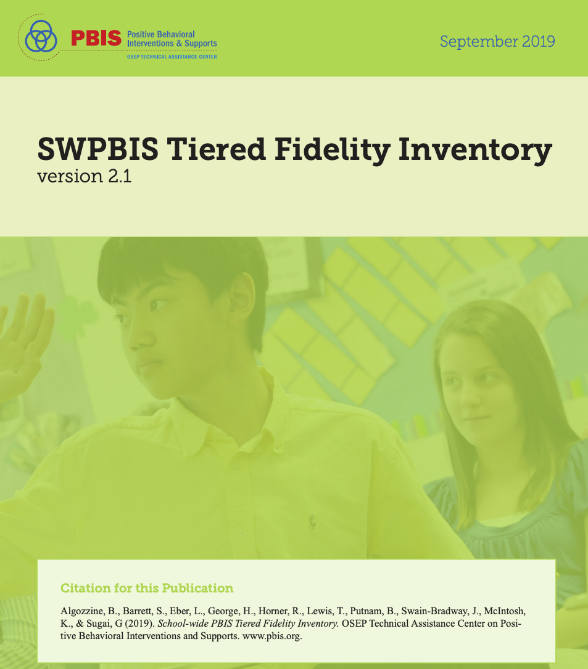 PBIS TFI document
Plan for 30 minutes
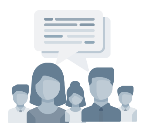 [Speaker Notes: TRAINERS – Prompts for activity below; allow 30 minutes. Emphasize baseline for action planning 

Login to www.pbisapps.org
Click on PBIS assessments, then “open survey window.”
Click on SWPBIS TFI 2.1; “take survey”
Choose today’s date, team members w/o external coach, and no walkthrough 
Complete only Tier 2 items as a team (2.1-2.13)
Add items to your action plan; remember this is just a baseline!]
EVERY TEAM NEEDS GOALS
Agenda & Coaches' Tasks
CONTACT INFORMATION: 
Marcie Handler 
mwhandler@gmail.com
EVALUATION
Please remember to complete the evaluation to receive your Certificate of Attendance!